El mamut chiquitito
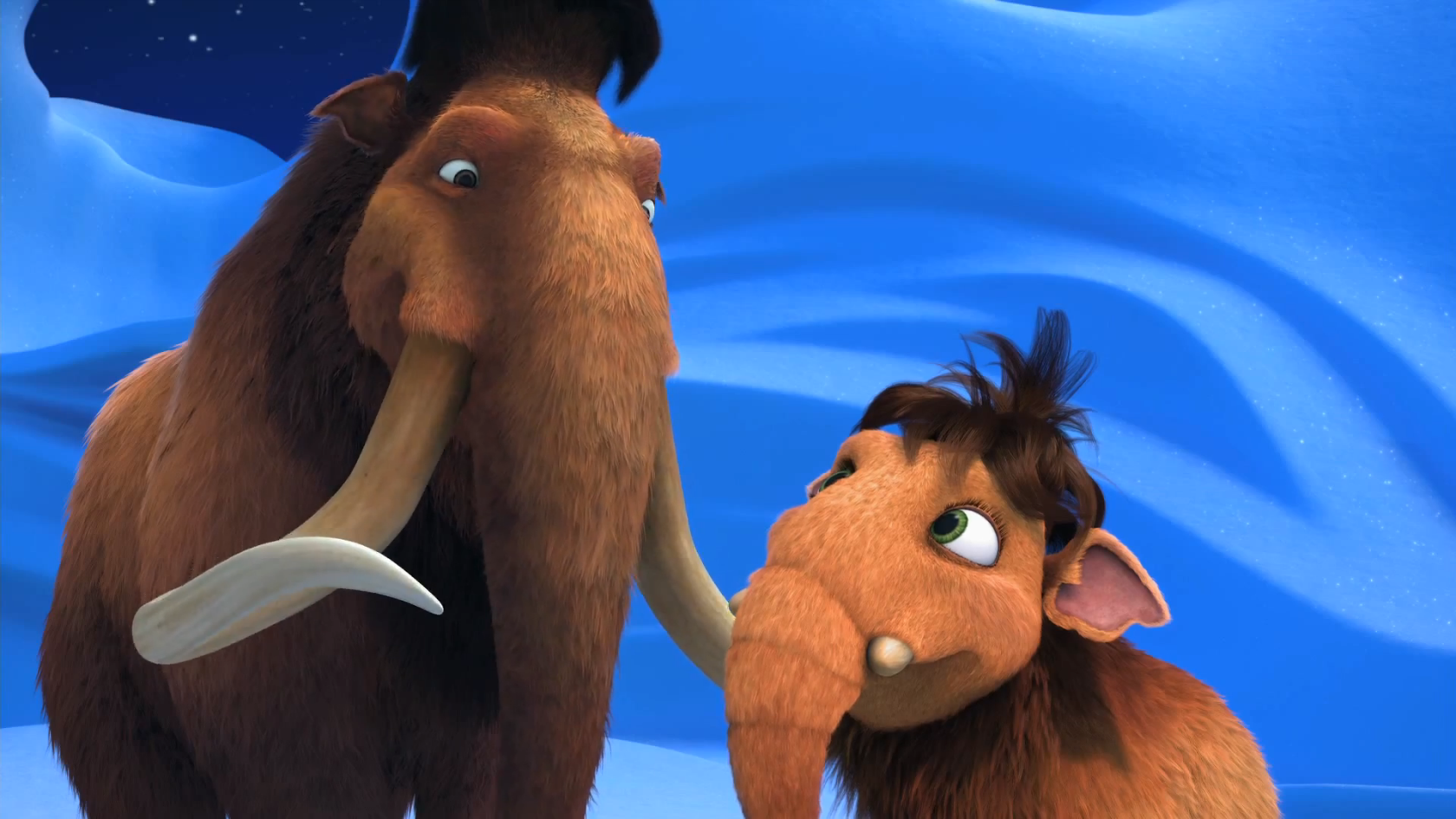 Grande
Chiquitito
El mamut chiquitito
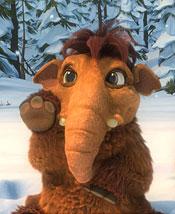 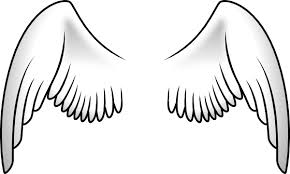 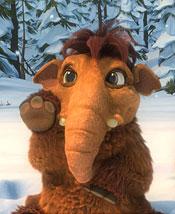 quiere volar
Mueve las orejas
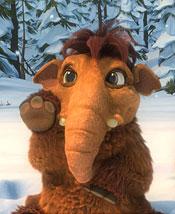 Pero no puede avanzar
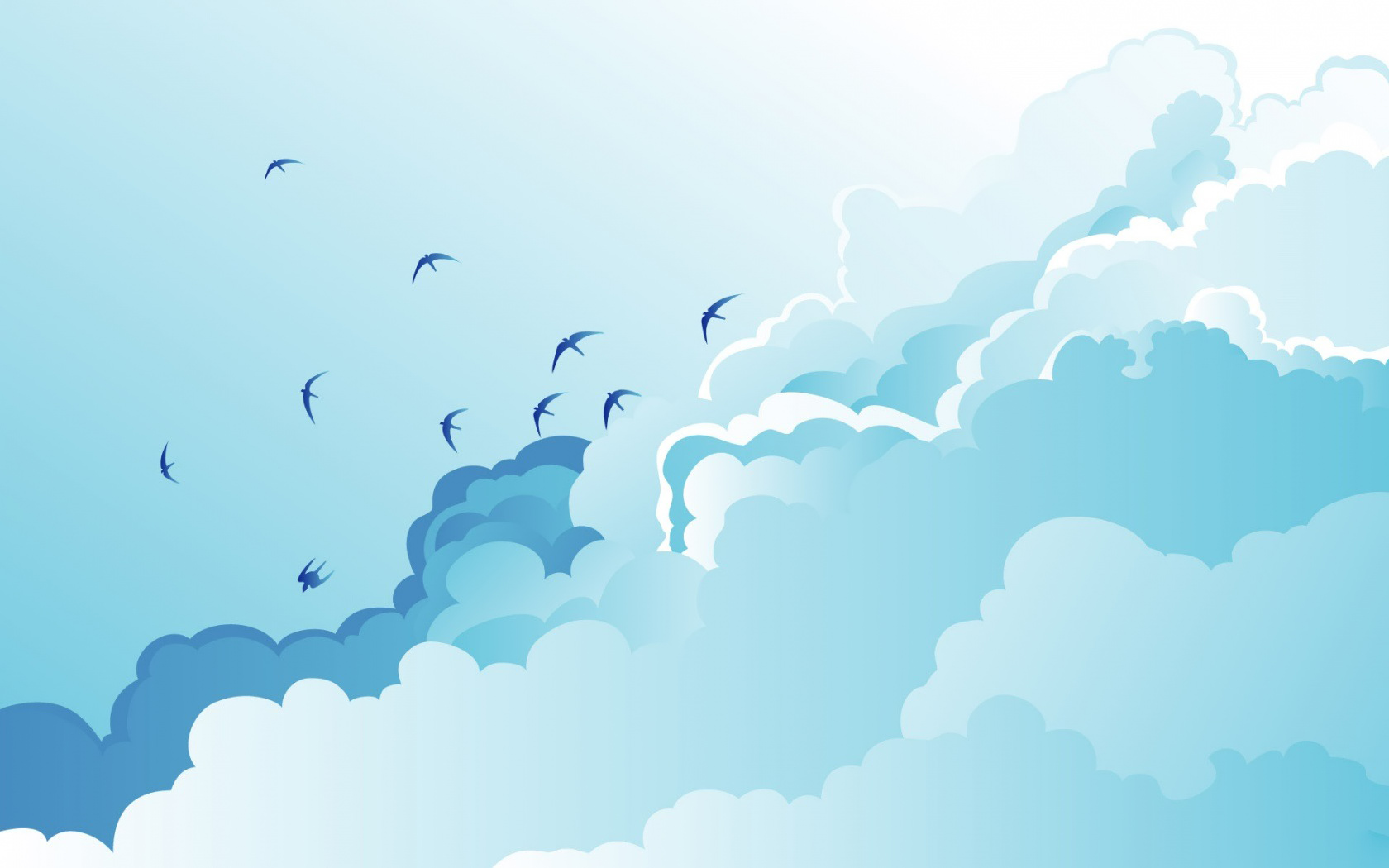 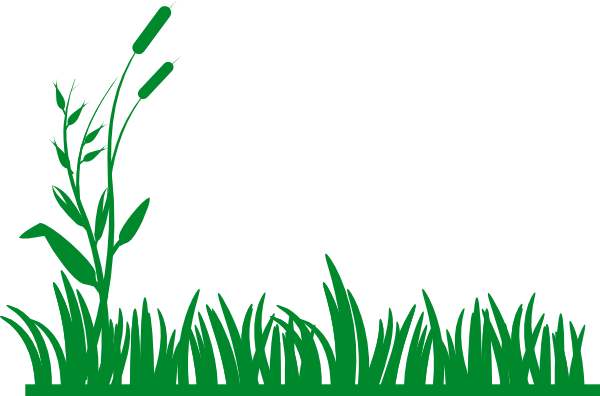 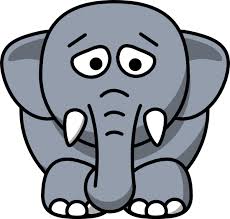 Del pájaro maestro
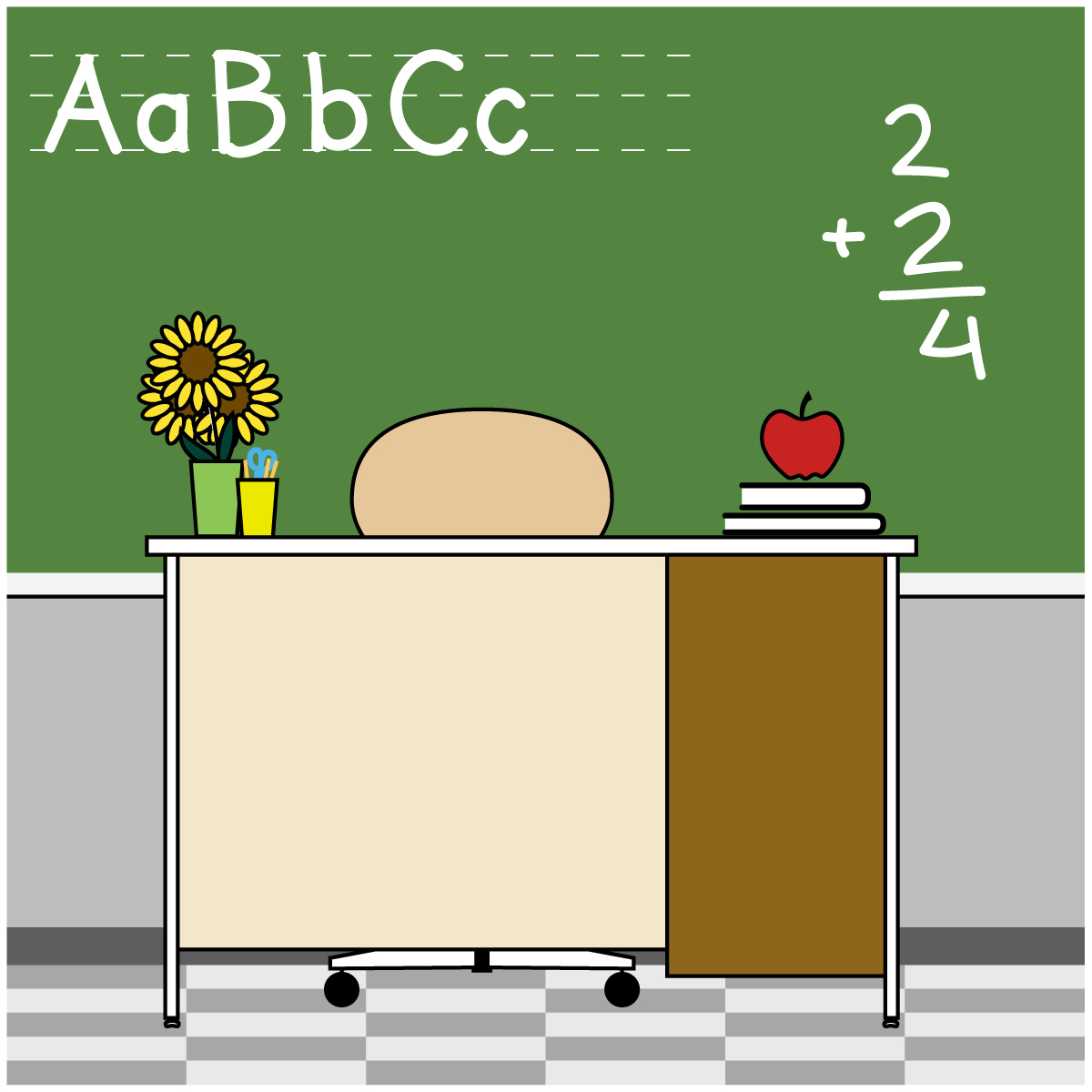 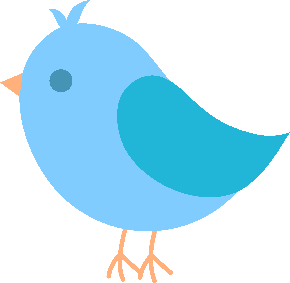 quiere aprender
Entonces las orejas
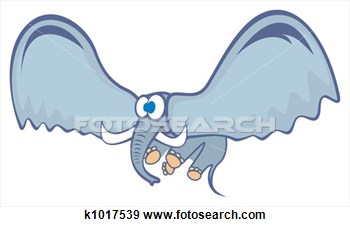 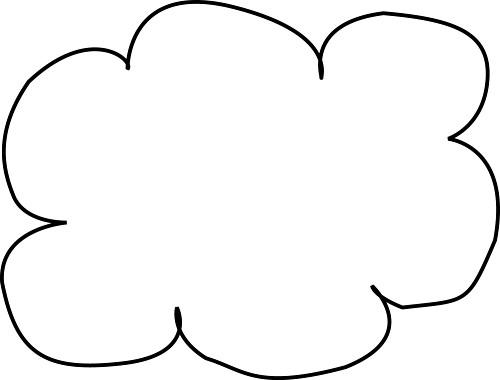 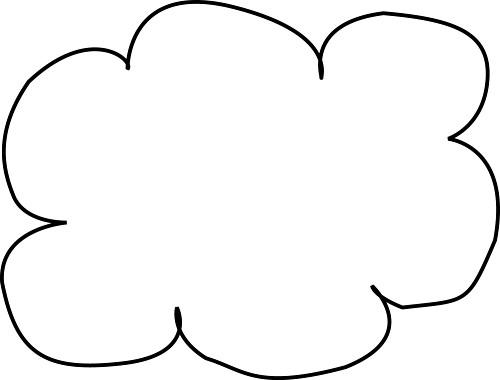 comienza a mover!
Volar! mamut puede volar!
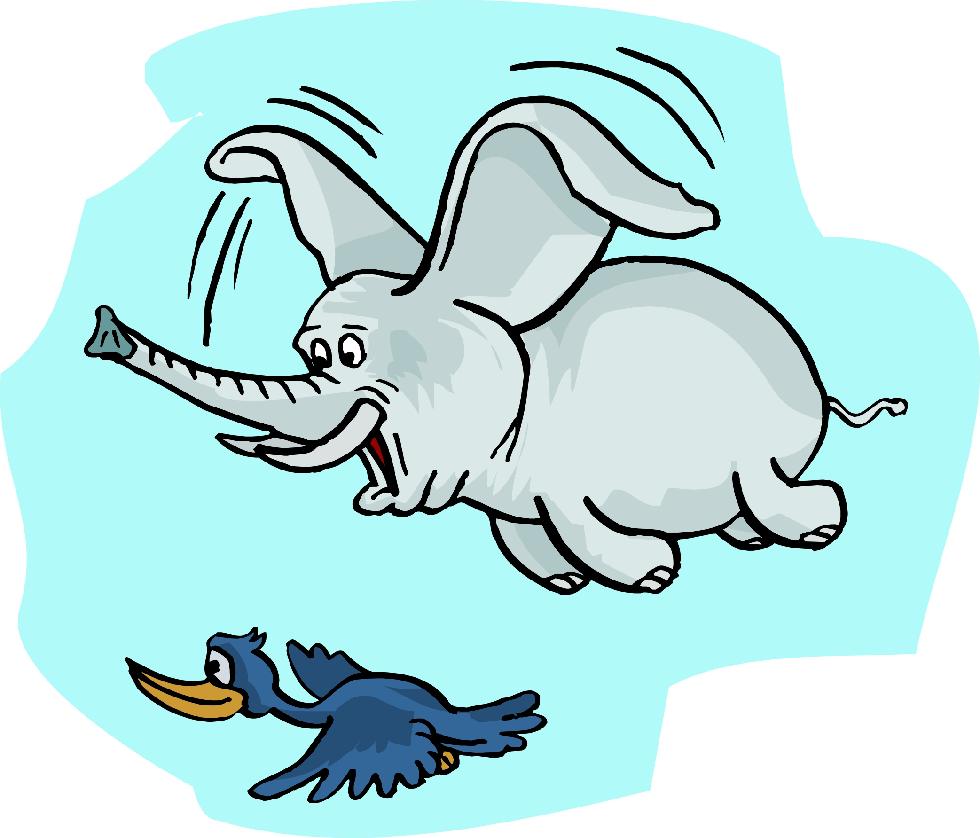 Con los aves, volar!
Arriba, arriba del mar
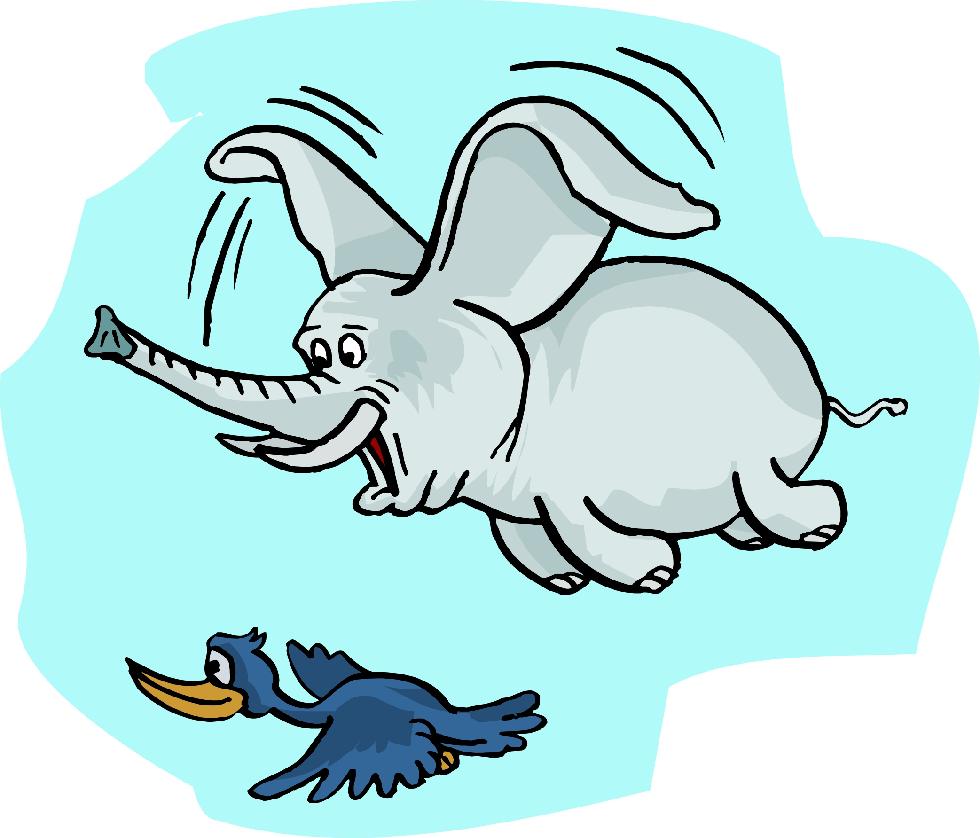 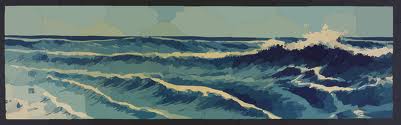